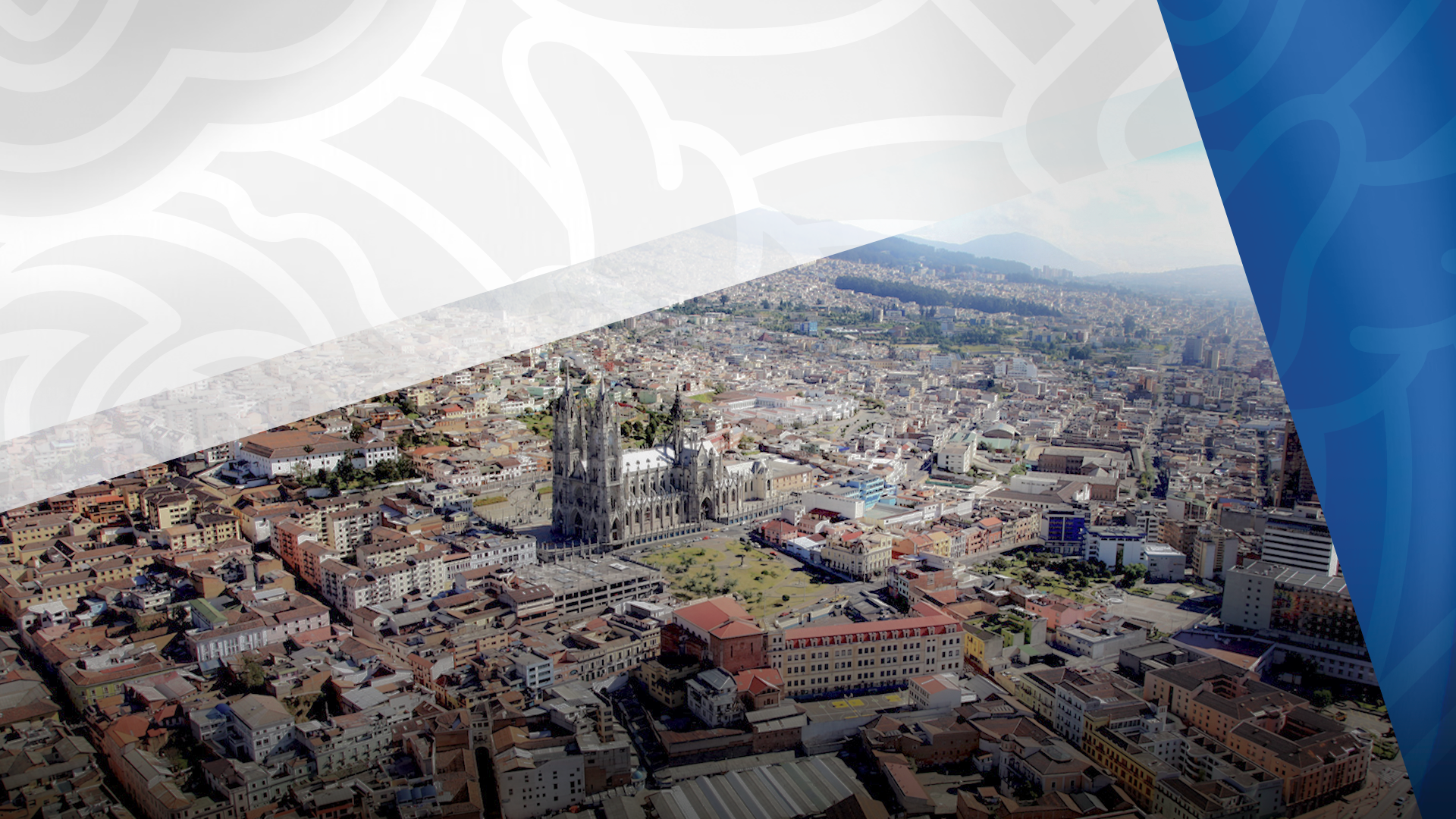 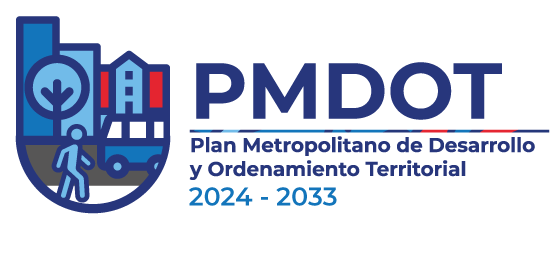 *Actualización PMDOT  2021-2033
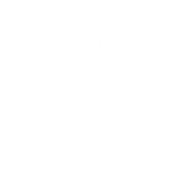 Observaciones al PMDOT 2024 - 2033
ANTECEDENTES

La Secretaría General del Concejo Metropolitano, mediante Oficio Nro. GADDMQ-SGCM-2024-1137-O, del 24 de abril de 2024, convocó a los señores Concejales miembros de la Comisión de Planificación Estratégica y de la Comisión de Uso de Suelo, a la Sesión Extraordinaria de la Comisión Conjunta No. 009, a realizarse el día jueves 25 de abril de 2024, a partir de las 09h00, de manera presencial, en la Sala 3 del Concejo Metropolitano, como uno de los puntos a tratar en el ORDEN DEL DÍA, es:

2. Conocimiento de las observaciones presentadas a los Proyectos de: ”Ordenanza Reformatoria de la Ordenanza PMDOT-PUGS-001-2021 de 13 de septiembre de 2021 que aprueba la actualización del Plan Metropolitano de Desarrollo y Ordenamiento Territorial y la aprobación del Plan de Uso y Gestión del Suelo del Distrito Metropolitano de Quito”; y, el Proyecto de “Ordenanza Reformatoria de las Ordenanzas PMDOT-PUGS-001-2021 de 13 de septiembre del 2021 y PMDOT-PUGS-002-2022 de 29 de abril de 2022, que actualiza el Plan Metropolitano de Desarrollo y Ordenamiento Territorial y el Plan de Uso y Gestión del Suelo del Distrito Metropolitano de Quito”; y, resolución al respecto.
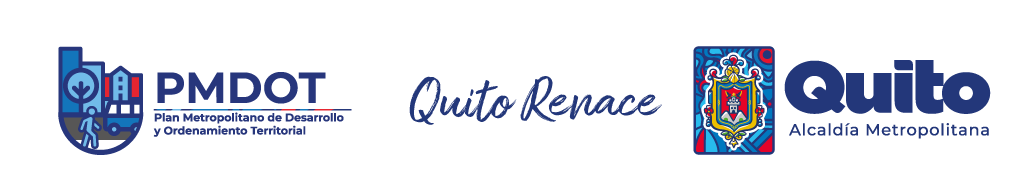 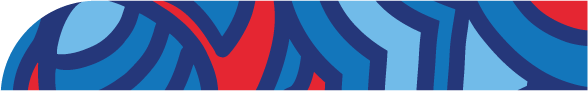 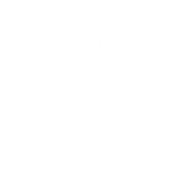 Observaciones al PMDOT 2024 - 2033
Observación Concejala Fernanda Racines

En la página No. 109 del documento, estamos hablando precisamente en la tabla No. 10, que son políticas y metas del indicador del objetivo 1.1., al final del cuadro, se señala las políticas, metas e indicadores; lamentablemente al final, no dentro del cuadro, se señala que además se propone: “Disminuir las brechas de género, transformar los patrones socioculturales para una vida digna y libre de violencias e incorporar el enfoque de género en políticas, planes y proyectos del distrito metropolitano”. Si bien es cierto, aquí nos señalan cómo se lo va a hacer, a través de: Quito te cuida, Quito te proyecta, cultura y patrimonio, Quito transparente y eficiente; no tenemos una meta y no tenemos un indicador, si no medimos lo que nos proponemos tampoco lo vamos a cumplir.
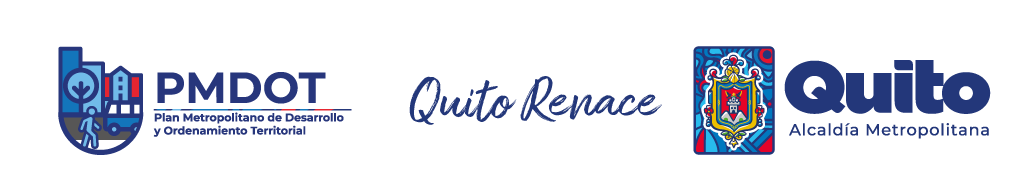 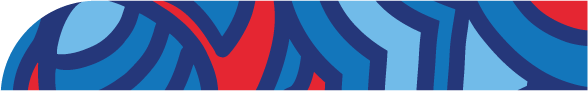 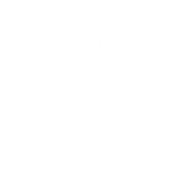 Observaciones al PMDOT 2024 - 2033
TEXTO ORIGINAL
AJUSTE REALIZADO
Se incorpora la política de género, con meta e indicador en la Tabla 18, del Objetivo 1.1.

Objetivo de desarrollo 1
Mejorar la calidad de vida e incrementar el bienestar de la población, con justicia, igualdad y equidad; mediante la generación de oportunidades y de fuentes de trabajo digno, de la reducción de brechas y el combate a la exclusión.

Objetivo de gestión 1.1 
Promover el pleno ejercicio de derechos sociales, económicos y culturales en un territorio de justicia social.

Tabla 18. Políticas, metas, Indicadores Objetivo 1.1
Objetivo de desarrollo 1
Mejorar la calidad de vida e incrementar el bienestar de la población, con justicia, igualdad y equidad; mediante la generación de oportunidades y de fuentes de trabajo digno, de la reducción de brechas y el combate a la exclusión.

Objetivo de gestión 1.1 
Promover el pleno ejercicio de derechos sociales, económicos y culturales en un territorio de justicia social.

Tabla 18. Políticas, metas, Indicadores Objetivo 1.1 

Se propone, además:

Disminuir las brechas de género, transformar los patrones socioculturales para una vida digna y libre de violencias e incorporar el enfoque de género en políticas, planes y proyectos del MDMQ.
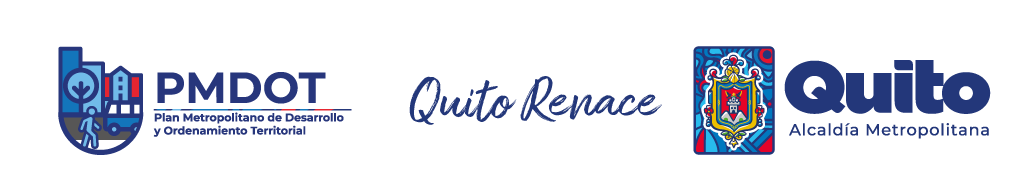 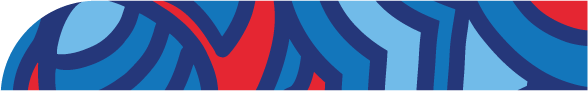 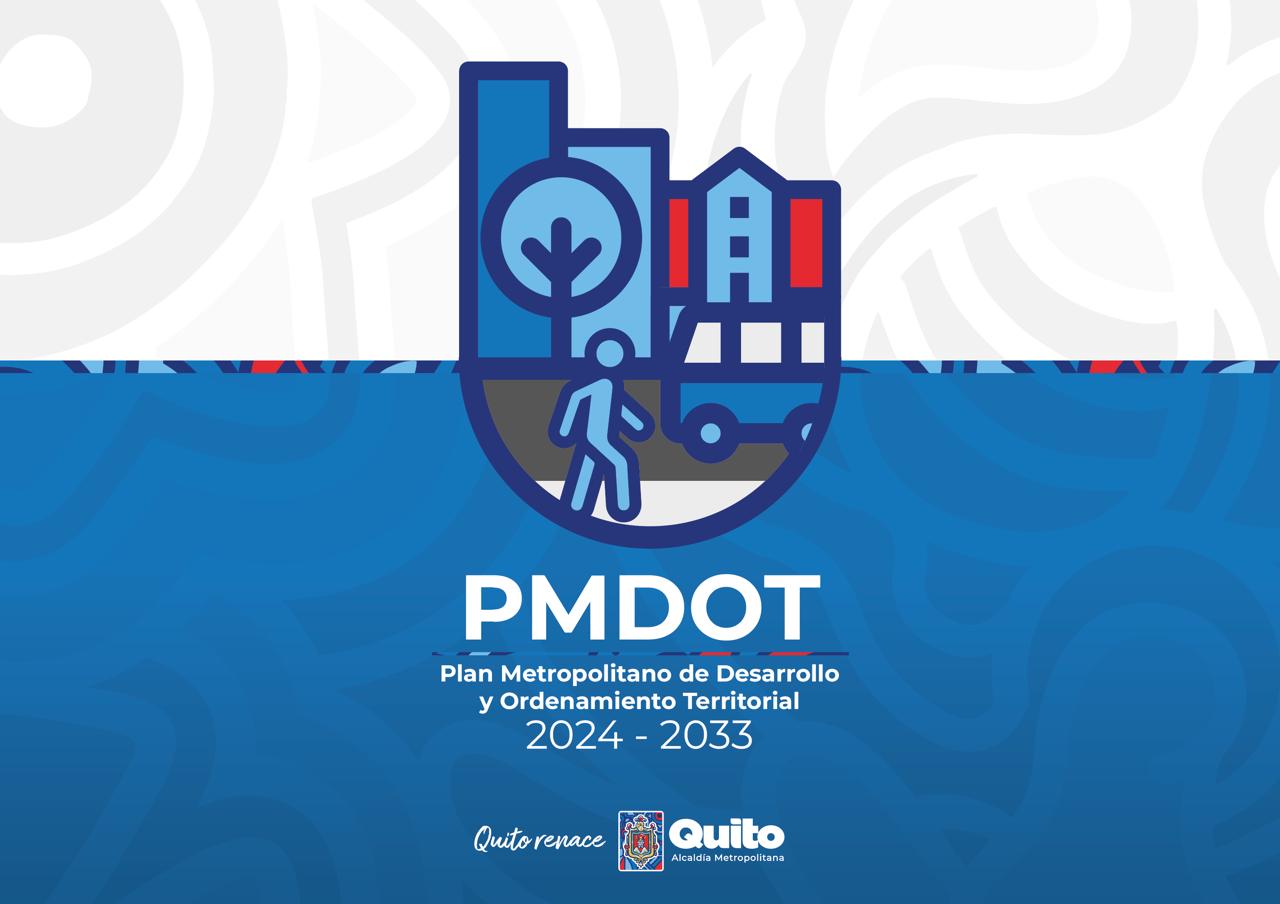 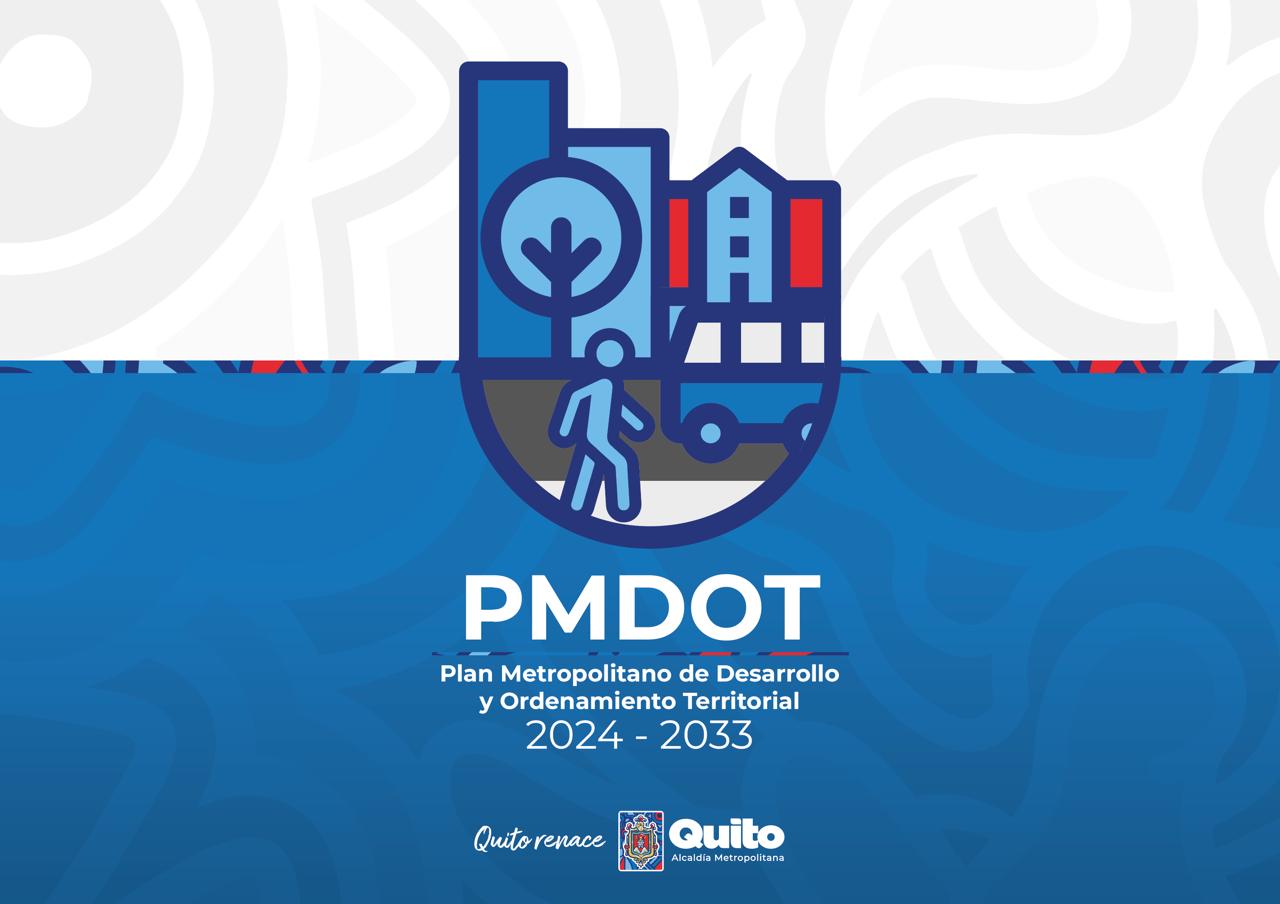 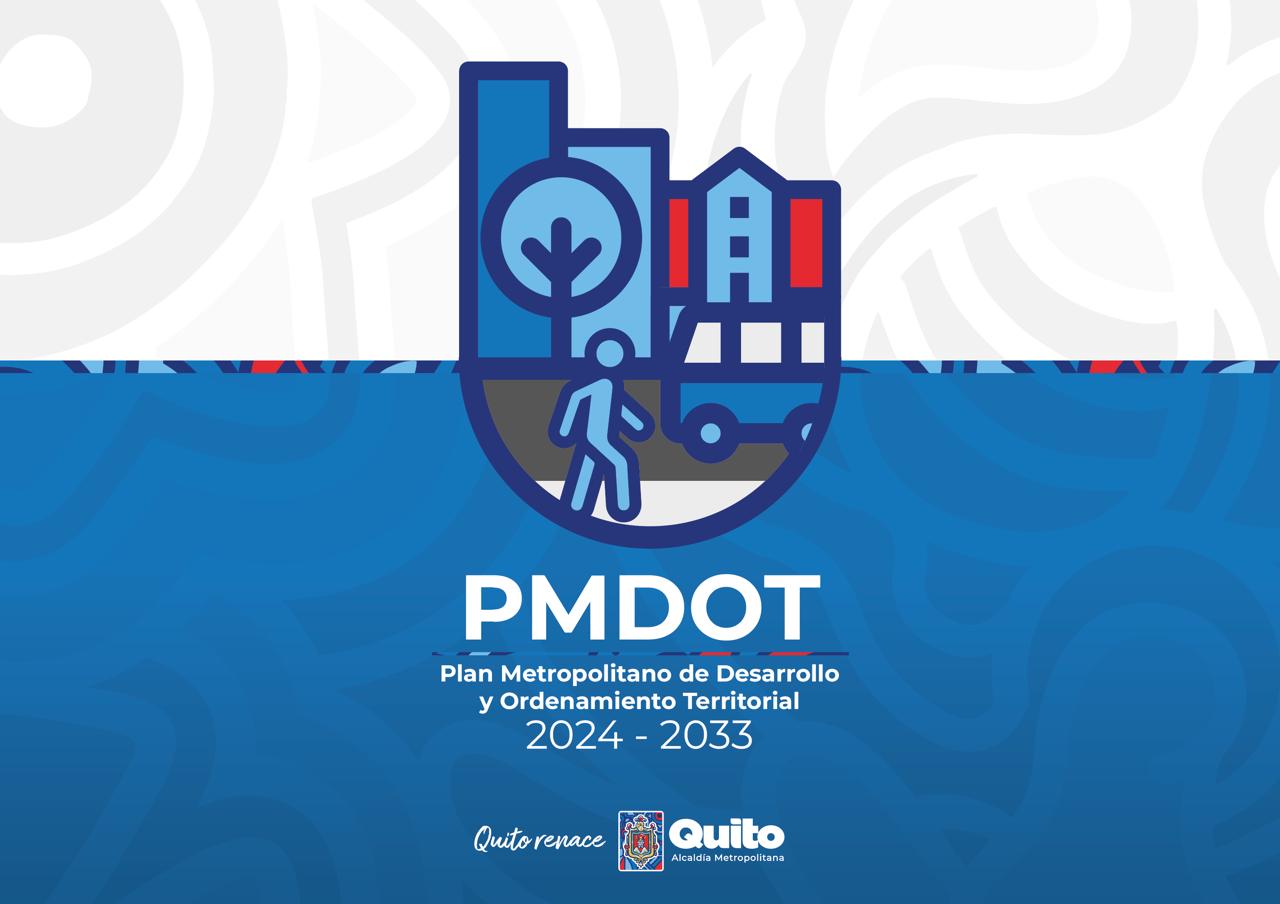